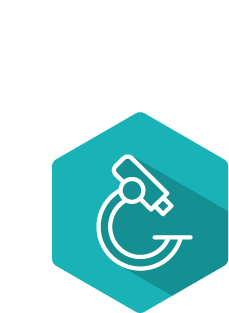 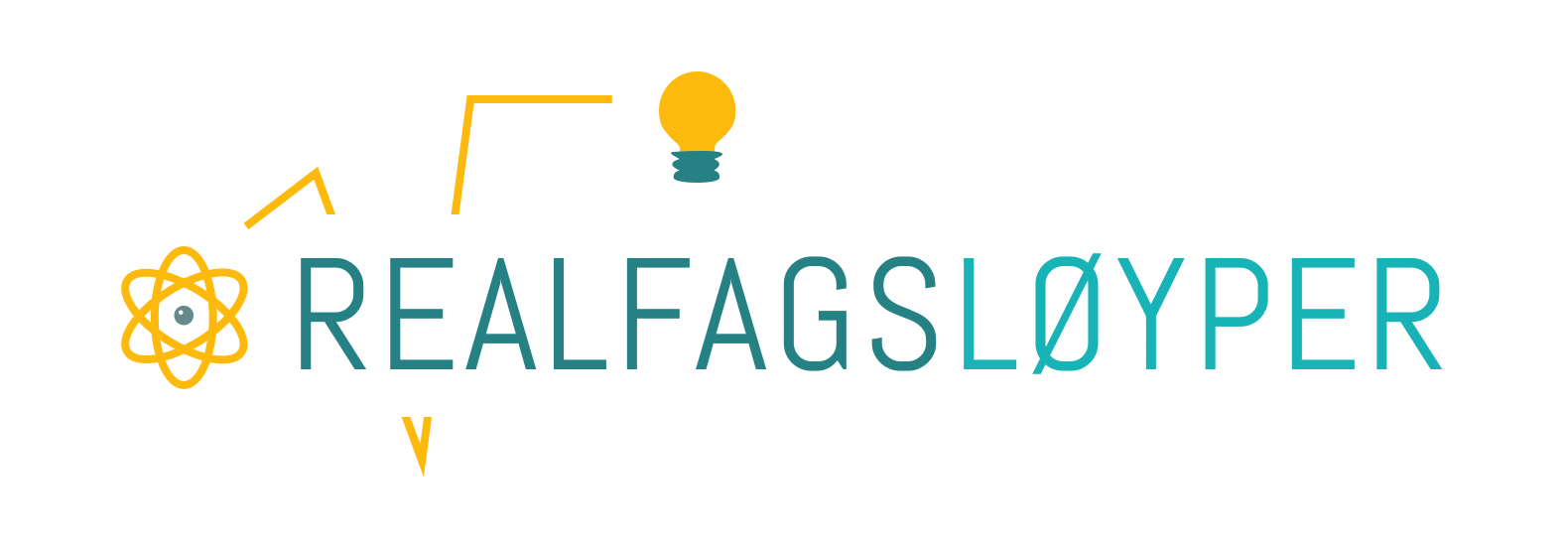 Modul
…………………………………………..
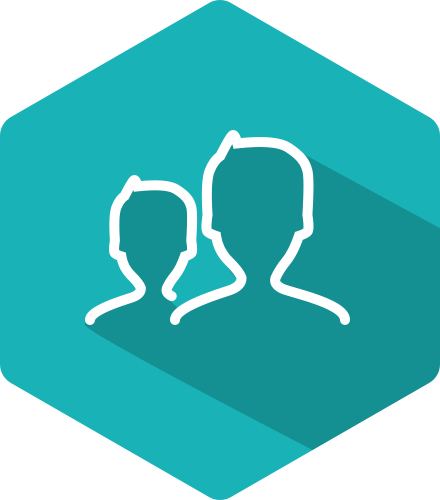 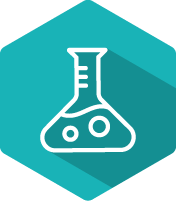 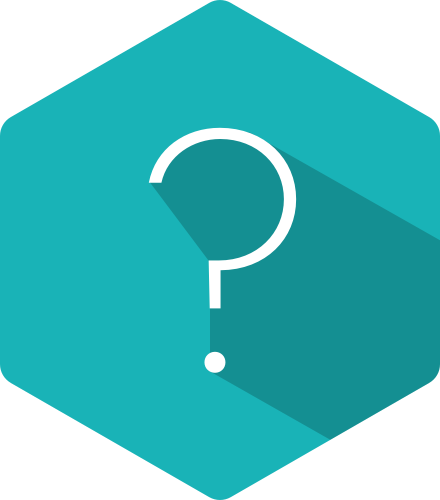 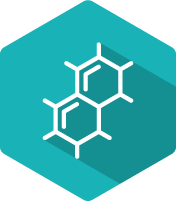 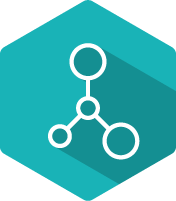 Overordna målsetting 
for kompetanseutviklingen:
Tema 
vi skal jobbe med:

Pakke:


Mål 
med pakken:
Klasser 
involvert i C Utprøving:
Jeg er med!
(signatur)
Ansvarlig leder 
for tilrettelegging av kompetanseutviklingen:
Tidsplan
Nettverkssamlinger med Naturfagsenteret

Deltakere:



Dato:



Dato:
Dato
Dato
Dato
Dato
Leder av modulen…………………………….
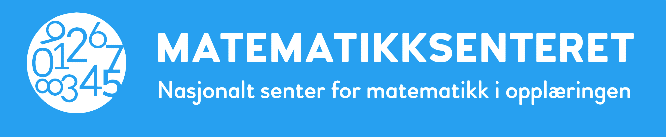